Glucosamin til artrosepatienter?
Litteraturstudie af

Rikke Vork
Lise Øhlenschlæger
Tine Willumsen Hermann
Karen Frost-Møller
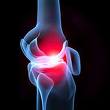 Hvorfor interessen?
Hvad skal vi forholde os til, når fru Pedersen ringer for at få recept på glucosamin?
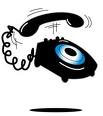 Hvad har vi at forholde os til?
Findes der vejledninger/guidelines for brugen af glucosamin?

Reumatologisk selskab og ortopædkirurgisk selskab?

Cochrane?

Lægemiddelstyrelsen? 

IRF?
Søgning på aktuelle evidens
Udgangspunkt: 
 - Seneste opdatering fra IRF: 27.september 2006

Søgning frem til 11.juni 2010
 - Protokollen skrives
Litteraturstudiet
Mesh-søgningen gav 58 artikler


21 artikler




5 RCT	 (+GAIT)             15 Reviews         1 Metaanalyse
Resultater af de 6 RCT (inkl. GAIT)
GAIT (2006): Ingen signifikant effekt

2 understudier af GAIT:  
	Radiologisk studie: Ingen signifikant effekt
	Symptomstudie: Ingen signifikant effekt

GUIDE: Signifikant effekt 

Lower Back Pain: Ingen signfikant effekt

Hofteartrose: Ingen signifikant effekt
Vurdering af materialets kvalitet
RCT: Overordnet er metodologisk kvalitet i orden. 

Ens opbyggede studier kommer med forskellige konklusioner.

Der er anvendt forskellig præparatformuleringer

Industri-involvering i det studie, der viser effekt
Resultat af metaanalysen
Radiologisk studie på 2 mindre RCT 

Viser, at dagligt indtag af glucosamin i 2-3 år kan forsinke progressionen af ledspalte-forsnævringen
Vurdering af materialets kvalitet
Metaanalysen: Metodologisk i orden.

Dog kun baseret på 2 RCT af ældre dato og begrænset størrelse
Resultat af de 15 reviews
Poolet i ”positivt” resultat, ”negativt” resultat og ”inkonklusiv”

6 positive
3 negative
6 inkonklusive
Vurdering af materialets kvalitet
Reviews: Metodologisk meget svingende kvalitet.

Nyere reviews er baseret på gamle studier

Konklusionerne er uklare

Bl.a. kan gennemgang af negative RCT afføde en positiv konklusion i reviewet
Vurdering af vores studie
Vurdering af vores studie
Sample bias

Behov for at medtage GAIT for det samlede overblik

”Fisket” efter Cochrane
Konklusion på litteraturen
Der er aktuelt ikke evidens for glucosamins effekt på osteoartrose
Diskussion
På baggrund af det aktuelle materiale har vi ikke fundet evidens for effekt af glucosamin.

Det samlede studiemateriale er baseret på få forfattere, der citerer hinanden 

Industri sponsorerede studier viser effekt 

Cochrane som uvildig, neutral instans?
Diskussion
IRF’s hjemmeside har ændret sig under forløbet.

Glucosamin findes nu under listen af ”ikke-rekommanderede” præparater.

”Behandling af artrose” er væk
Økonomi
28% af tilskudsberettiget håndkøbsmedicin er glucosamin

Det svarer til en omsætning på 135 mio. kr. i 2009

Skal der fortsat være generelt klausuleret tilskud?
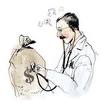 Skal fru Pedersen have glucosamin?
… eller skal hesten have glucosaminen tilbage?
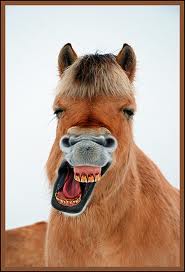